How to Encipher Messages on a Small Domain
Deterministic Encryption and the Thorp Shuffle
Phil Rogaway           Till Stegers
University of California,  Davis
Dept of Computer Science
Ben Morris
University of California, Davis
Dept of Mathematics
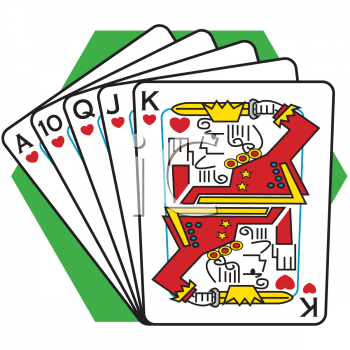 CRYPTO 2009 — August 18, 2009
`
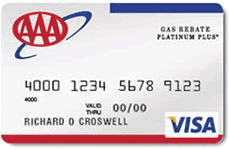 How to encipher  a CCN?
5887     3229      0447    4263
More generally, 
How to encipher  {0,1,…, N-1} ?
A special case of Format-Preserving Encryption   (FPE)     [Brightwell, Smith 97;
Spies 08;
                                                                                            Bellare, Ristenpart, R, Steger 09]
PRF

F: K ´ {0,1}128 ® {0,1}128
PRP

E: K ´ {0,1,…, N-1} ® : {0,1,…, N-1}
Limitation
Known technique
Balanced Feistel    [Luby, Rackoff 88; Maurer, Pietrzak 03; Patarin 04]
 Benes construction   [Aiello, Venkatesan 96; Patarin 08]
 Feistel adapted to Za ´ Zb    [Black Rogaway 02]
Poor
proven bounds
for small N
Preprocessing
time  W(N)
Induced ordering on AESK (0),…, AESK (N-1)
 “Knuth shuffle”
For enciphering on X Í M when
|X  | / |M|   is reasonably large
Cycle walking
[Folklore; Black Rogaway02]
De novo constructions
[Schroeppel 98]
Provable security
not possible
Ad hoc modes  [FIPS 74: 1981, Brightwell, Smith 97; Mattsson 09]
Starts beyond
blockcipher’s blocksize
Wide-block modes  [Naor, Reingold 99; Halevi 04]
Very inefficient
Granboulan-Pornin construction [GP 07]
N = 2n
What’s wrong with balanced Feistel?
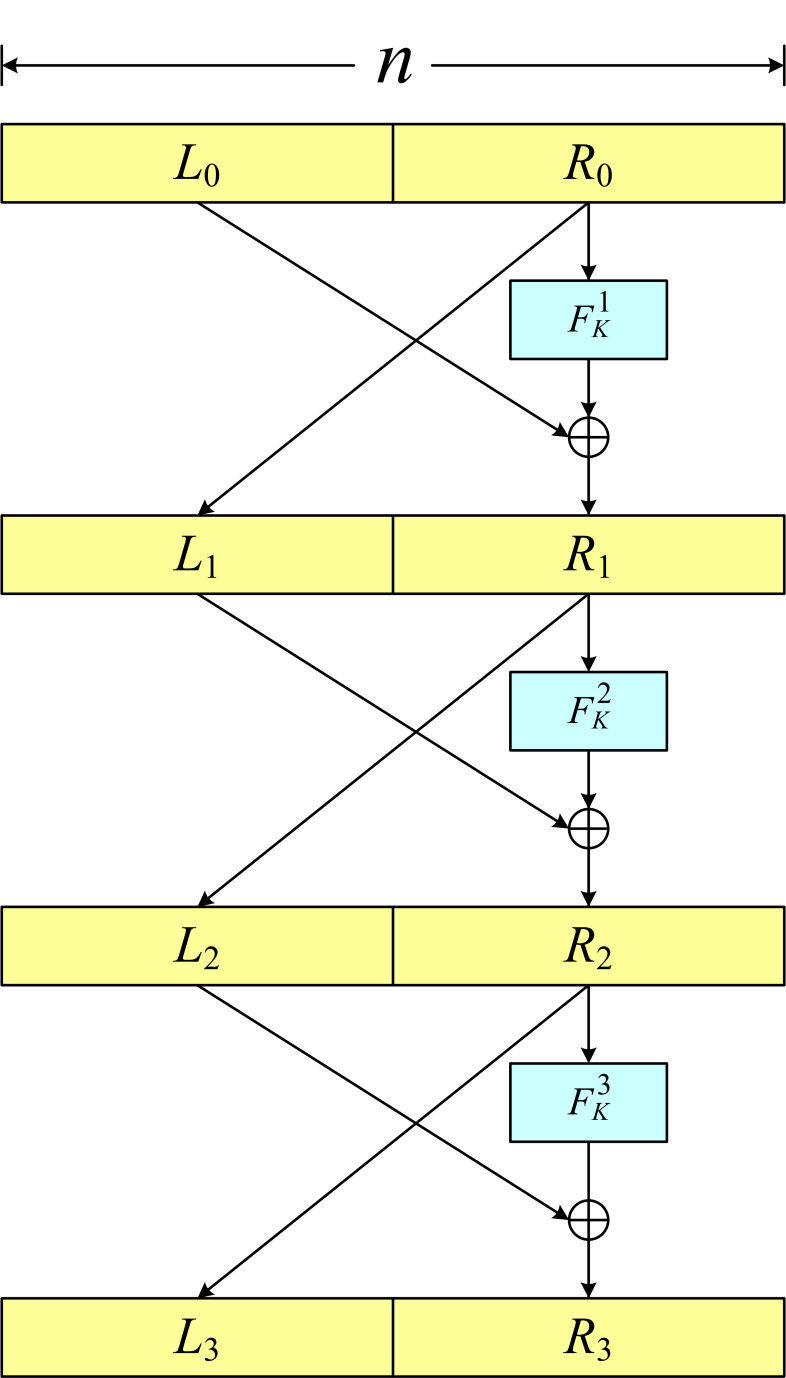 In practice, probably nothing.
But, information theoretically,
it only tolerates  2n/2   queries
Approximate security bounds
2n/4
[Luby, Rackoff 88]
(3 and 4 rounds)
2n/2 – 1/R
[Maurer, Pietrzak 03]
(R rounds)
2n/2 – e
[Patarin 04]
(asymptotic)
Attacks
2n/2
For constant rounds
2n/2 + lg R
For R rounds
Encrypting by shuffling
0
0
1
1
2
2
3
3
4
4
5
5
6
6
7
7
8
8
9
9
10
10
11
11
12
12
13
13
14
14
15
15
8
12
13
0
1
4
5
14
9
15
10
2
6
7
3
11
14
9
8
12
15
13
10
2
6
7
0
1
3
11
4
5
0        1        2        3        4       5        6        7         8       9       10     11      12    13     14      15
[Naor ~1989] An oblivious shuffle: you can follow the path of a card without attending
to the other cards.     The riffle shuffle is not oblivious.    The Thorp shuffle is.
[Thorp 73]
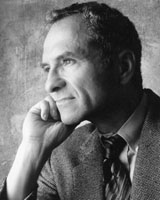 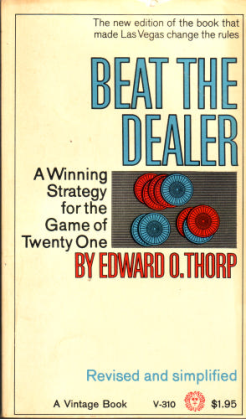 Thorp Shuffle
Th[N, R]
Edward
Thorp
To shuffle a deck of N cards (N even):

For round r = 1, 2, …,   R  do

  Cut the deck exactly  in half

  Using a fair coin toss c, drop 
    left-then-right (c=0)    or   right-then-left (c=1)
One round of the Thorp shuffle
1. Cards at positions 
x and x + N/2 are
said to be adjacent
7
5
6
3
2
4
1
0
2. Flip a coin for each
pair of adjacent cards
0
0
1
1
3. The coins indicate
if adjacent cards get
moved


coin = 0            coin = 1
or
Thorp shuffle
=  maximally unbalanced Feistel 
                                          when N = 2n
At round r, move the card at position x Î {0,…, N-1} to position
2 x          +               (r, x)                     if x < N/2
FK
FK
2(x- N/2)   +  (1 -       (r, x- N/2))       otherwise
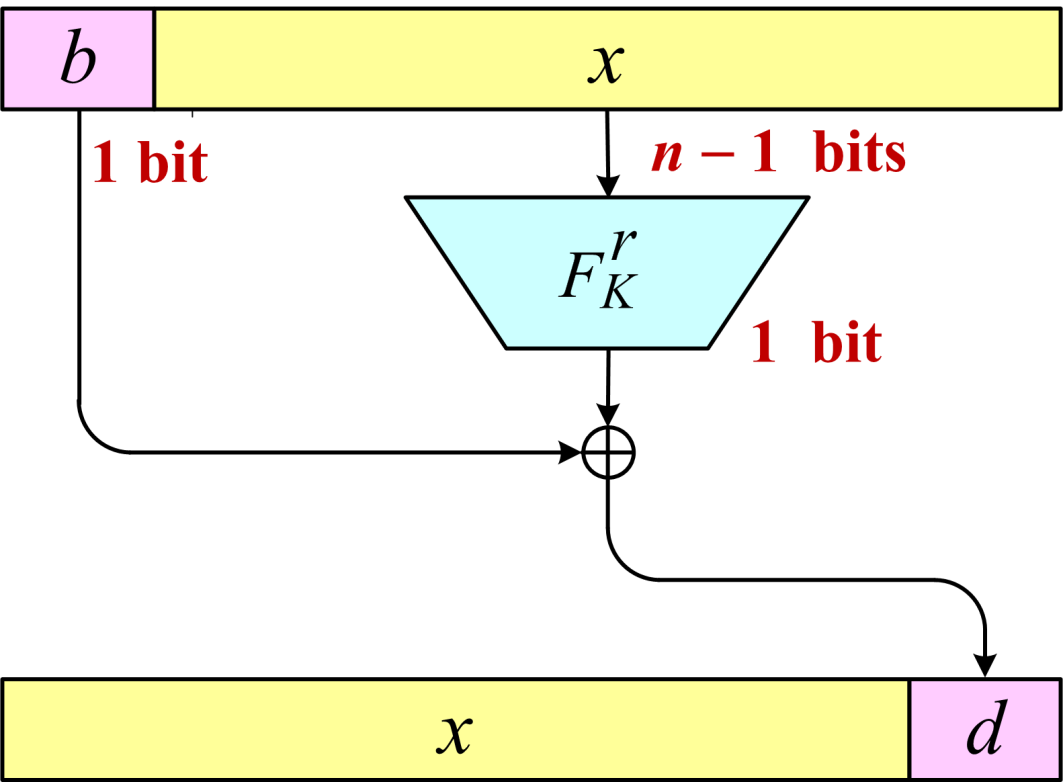 equivalent
p (× )
EK (× )
Measuring adversarial success
A
E = Th[N, R]
-1
-1
p      (× )
EK   (× )
strong PRP
-1
cca
-1
Adv       (q) =      max         Pr[A EK EK    1] – Pr[A p p      1]
N,R
A ÎCCA(q)
nonadaptive PRP
ncpa
Adv       (q) =      max         Pr[A EK  1] – Pr[Ap  1]
N,R
A ÎNCPA(q)
What is Known?
N = 2n
For   q = N,
ncpa
cca
Adv       (q)  £  2- r
Adv       (q)  £
N,R
N,R
R = O(r log 44 N)
R = O(r log 19 N)
R = O(r log 4 N)
[Morris 05]
if
[Montenegro, Tetali 06]
[Morris 08]
q2
(n+1)
If    R = n,
N
(security to about N1/2 queries)
[Naor, Reingold 99]
(throw in pairwise independent permutations, too)
Main result — Thorp shuffle — CCA
Can tolerate

q = N 1- 1/r 
queries with
4r passes.
Theorem   Let N = 2n and R=4nr  (ie, 4r passes).

                  Advcca (q)  £
r
2q
4qn
Unbalanced Feistel
provably stronger
than balanced Feistel
N, R
N
r+1
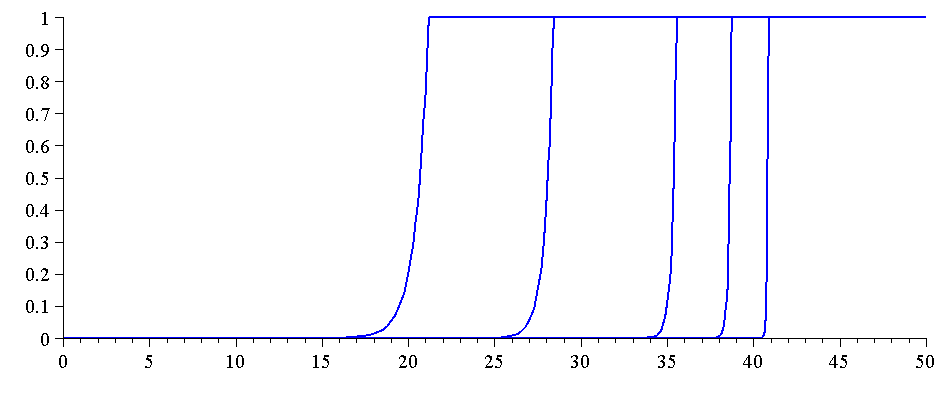 r = 1, 2, 5, 10, 25
N = 250
(4, 8, 20, 40, 100 passes)
Advantage
log2 (q)
Proving CCA security
Prove NCPA security of the “projected Thorp shuffle”
        (and its inverse) using a coupling argument

2.     Conclude CCA security using a wonderful theorem from 
         [Maurer, Pietrzak, Renner 2007] :
cca
cpa
cpa
Adv          (q)   £   Adv      (q)   + Adv     (q)
G
F
F ° G-1
Notation and basic setup
Fix distinct z1, …, zq Î C = {0,1}n    and define:
Xt              Positions of cards z1, …, zq  at time t
{ Xt }         Markov chain — the projected Thorp shuffle
Xt ( i )       Location of card zi at time t
tt               Distribution of {Xt}
p                Stationary distribution of { Xt }
= Uniform distribution on q-tuples of positions, {0,1}n
Want to show :     || tt  - p ||  is small  (for t not too big)
Hybrid argument
For 0 £ `  £ q,   let
`
Xt   =  Positions of cards z1, …, zq  at time t assuming cards
            z1, …, z `     start in designated positions,
            z ` +1, …, z q start in random (uniform, distinct) positions
q
Xt
Xt
Xt
0
`+1
`
Xt
. . .
. . .
Designated cards
have specified posns.
Designated cards have
random initial posns.
p-distributed
Fix  `
tt - distributed
q-1
|| tt  - p || £        || tt      -  tt  ||
`+1
S
`
Then
`=0
[Doeblin 1930s;  Aldous 1980s]
Coupling arguments
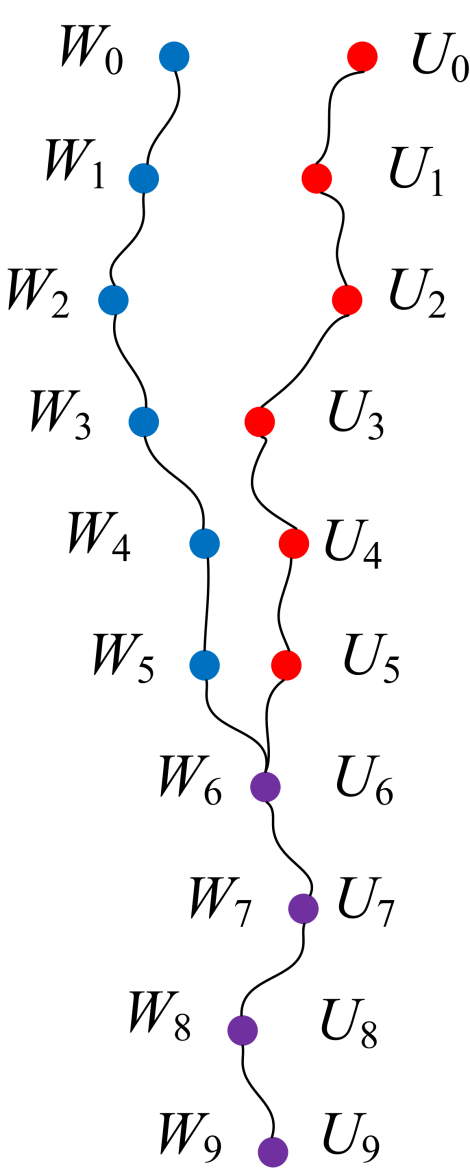 Markov chain { Wt } with transition matrix P
Stationary distribution p
Want to show || P t(x, × ) – p ||  is small
Construct a pair process ,   {(Wt  , Ut)}  (defined
on a single prob space), the coupling,  where
{ Wt } and { Ut } are MCs with transition matrix P
  If  Wt = Ut  then  Wt+1 = Ut+1
  W0 = x    and   U0 ~ p
Let T  =  min {t : Wt = Ut }
Then   || P t(x, × ) – p ||  £  Pr ( Wt ¹ Ut)
                                             =   Pr (T > t)
Coupling time
What gets coupled
First ` cards in
designated positions;
(`+1)st card at a
random position.
Fix  `
First `+1 cards in
designated positions.
`+1
`
tt       distributed
tt    distributed
q
Xt
Xt
Xt
0
`+1
`
Xt
. . .
. . .
q-1
|| tt  - p || £      || tt      -  tt  ||
`+1
`
S
Then
`=0
Towards defining our coupling
Re-conceptualizing how our MC evolves
Before:  a coin c(r , x) for each
round r and  position (x, x + N/2).
The coin determined if cards went
7
5
6
3
2
4
1
0
0
0
1
1
coins are
associated with
positions
or
0
0
0
1
1
0
1
1
Now: a coin c(r, x) for each round r
and  designated card x.


 Card zi adjacent to a non-designated
  card: use its coin to decide if it
  goes left (0) or right (1)
 Card zi adjacent to zj where i <j : 
   use the coin of zi to decide where 
   it goes … and so where zj  goes, too.
0
1
3
5
6
2
4
7
Update rule:
0
1
1
0
0
0
1
1
1
coins are
associated with
designated cards
Defining our coupling
z `
z 1
z 2
z `+1
z 1
z 2
z `
z `+1
. . .
. . .
c 2
c `
c 1
c `+1
c 2
c `
c `+1
c 1
`
`+1
Xt
Xt
`
`+1
To define the pair process   (Xt       , Xt   )

 Start cards z1, …, z ` in the specified
   locations for both Xt       and Xt         
 Start card z `+1 at specified location in Xt
 Start card z `+1 at uniform location in Xt
 Evolve the process with the same coins
   and the update rule
Then:
 Cards z1, …, z `  follow the 
   same trajectory
 Once z `+1 and z `+1 match, 
   they stay the same
 Card z `+1 is uniform
`+1
`
`+1
`
st
Waiting for the (`+1)     cards to couple
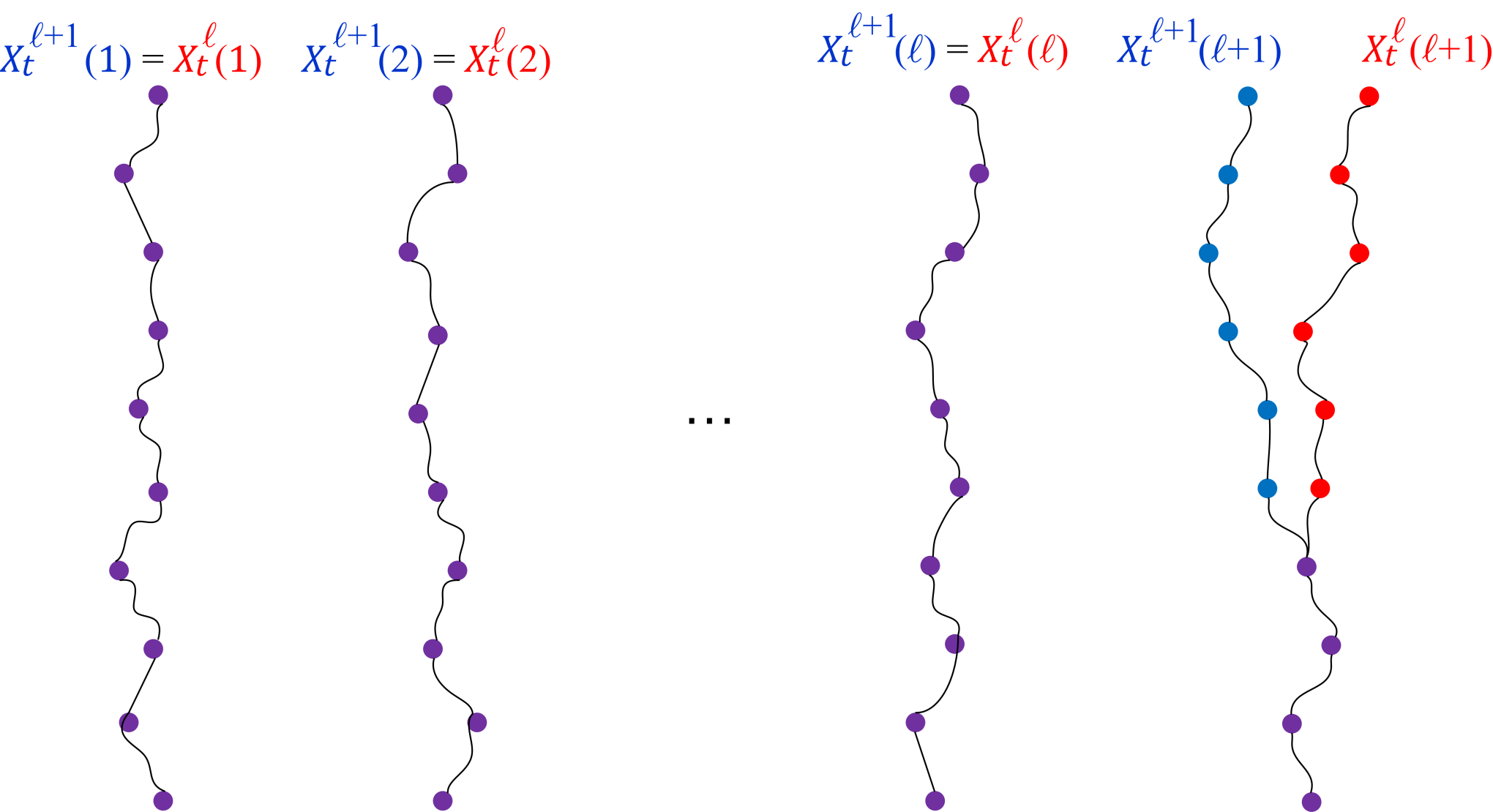 z`
trajectory
z2
trajectory
z1
trajectory
z`+1
trajectory
After a “burn-in” period, 
designated cards are rarely adjacent
Claim:    For any pair of cards zi  and zj  and
                        any time t  ³ n - 1, 
                 P(zi and zj are adjacent at time t) £ 1/ 2n -1
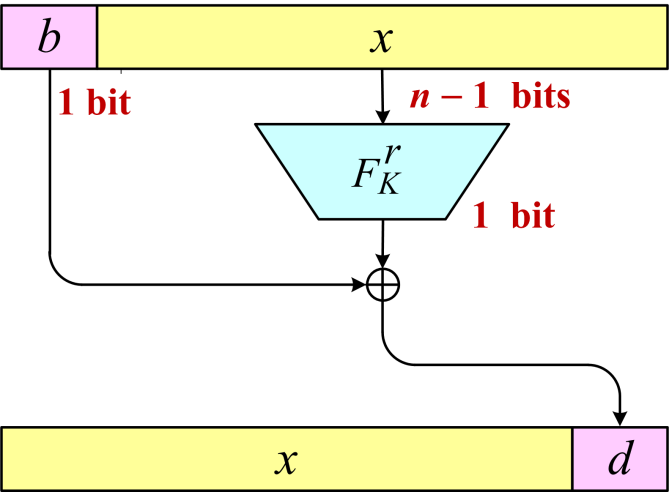 Reason: The only way for zi and zj to end
up adjacent at time t is if there were 
consistent coin tosses in in each of 
the prior n -1 steps.
The probability of this is 1/2n -1 .
The coupling bound
Want to show this is small.
By coupling, it’s  £  P(T > t)
where  T is the coupling time
for Xt         and   Xt   :
`
`+1
|| tt  - p || £     || tt      -  tt  ||
`+1
`
S
`
`+1
T = min {t:
}
P(Xt       = Xt  )
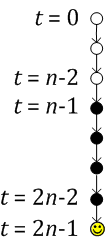 P (T > 2n - 1) £  2 × n  × ` × (1 / 2n-1)
Claim:
Cards z `+1     fail to converge only if
            z `+1   is adjacent to some z i in Xt          or
            z `+1   is adjacent to some z i  in Xt      
for some i £ `,  in one of the last n  time steps.    
At most 2n` ways for this to happen.  Just showed:
 P(z`+1 and zi  are adjacent at time t £ n+1) £ 1/ 2n -1
`+1
`
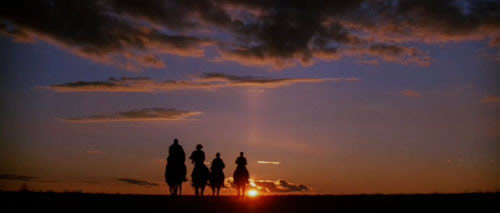 Concluding the result
£  2 × n × ` × 21-n
P (T > 2n-1 )
£  ( 2 × n × `  × 21-n  )r
P (T > r (2n-1) )
so
q-1
q
S
|| tt  - p ||
(n`22-n)r
ò
(n22-n)r
£
£
dx
x r
0
` = 0
=
r
q
4qn
Advncpa (q)
£
N, R
N
r+1
Extensions and directions
For a weaker security notion, DPA, two passes is enough.

  A simple trick lets you do 5 rounds per AES 
 
 When N is not a power of 2, things get more complex 
   (in progress; constants increase)

 NIST submission (“FFX mode”)  (with T. Spies) coming soon

 Coupling technique generally useful in cryptography. 
  Analyze other unbalanced Feistel schemes with V.T. Hoang.



 Open: 
Tiny N ?     
CCA security for 2 or 4 passes ?    
Can perfect shuffling   (à la [Granboulan, Pornin 07])    be practical?
Thorp shuffle — DPA security
Asymptotically:
you can tolerate

q = N 1- e queries
with two rounds
Theorem   Let N = 2n and R=2nr  (ie, 2r passes).

                  Advdpa (q)  £
r
4qn
N, R
N
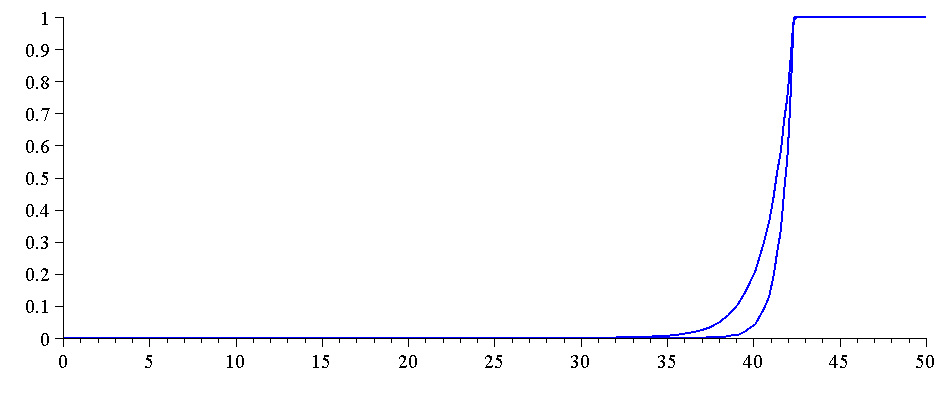 r = 1, 2
N = 250
Advantage
log2 (q)
The 5x speedup trick
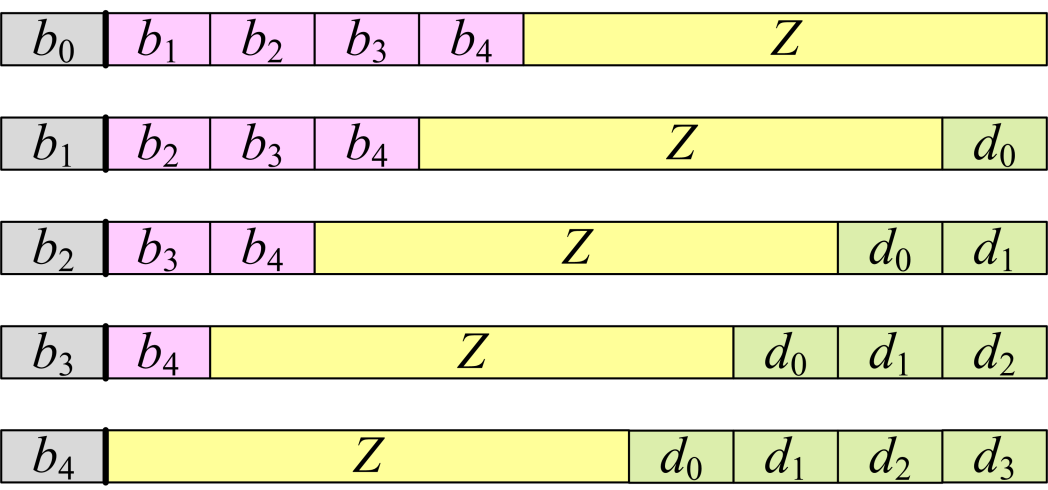